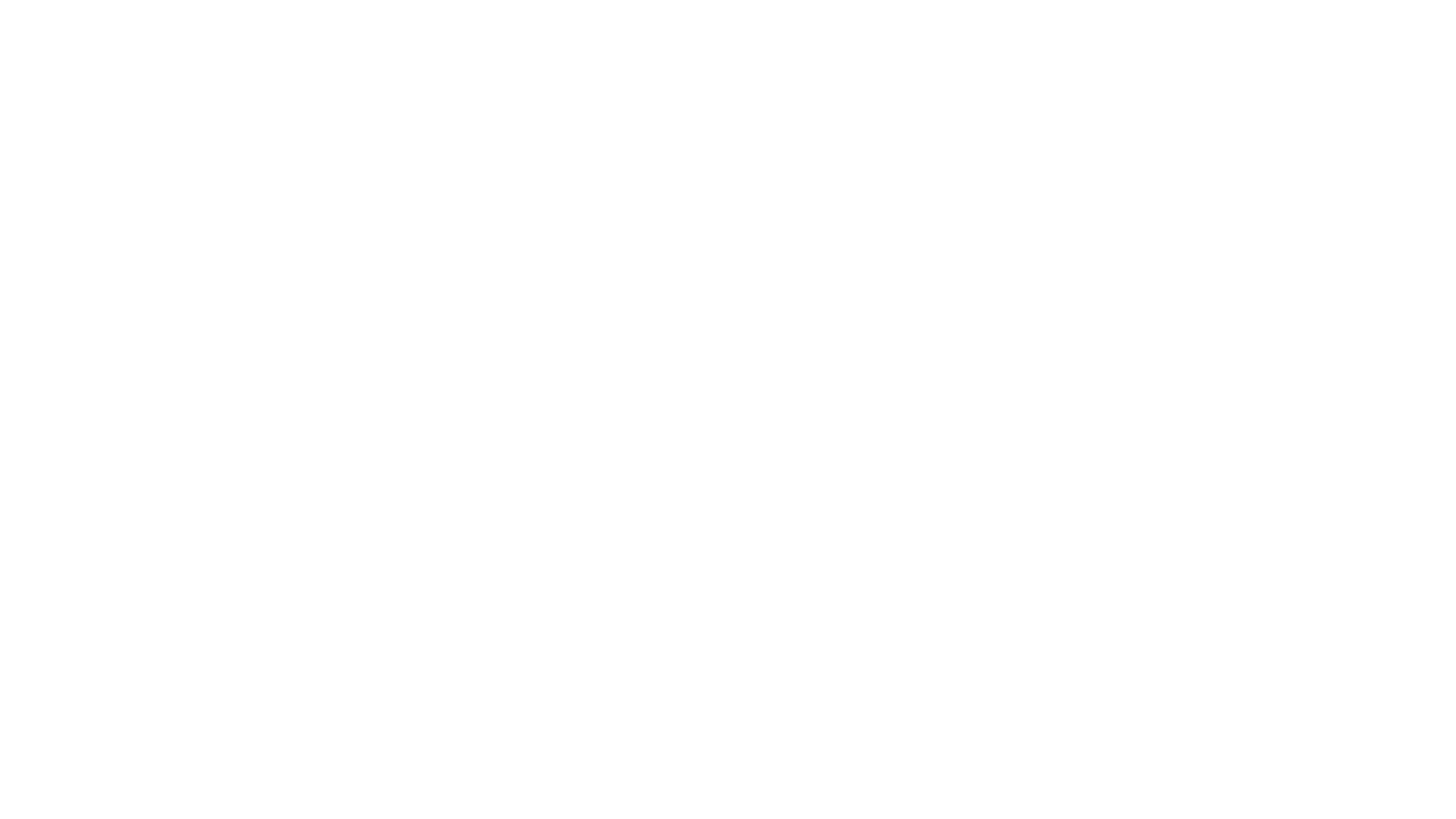 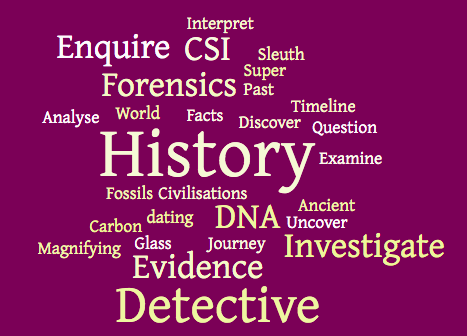 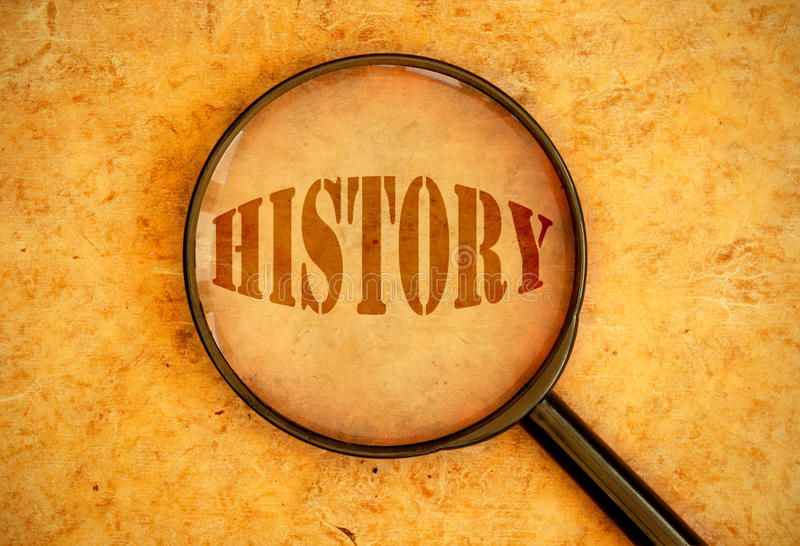 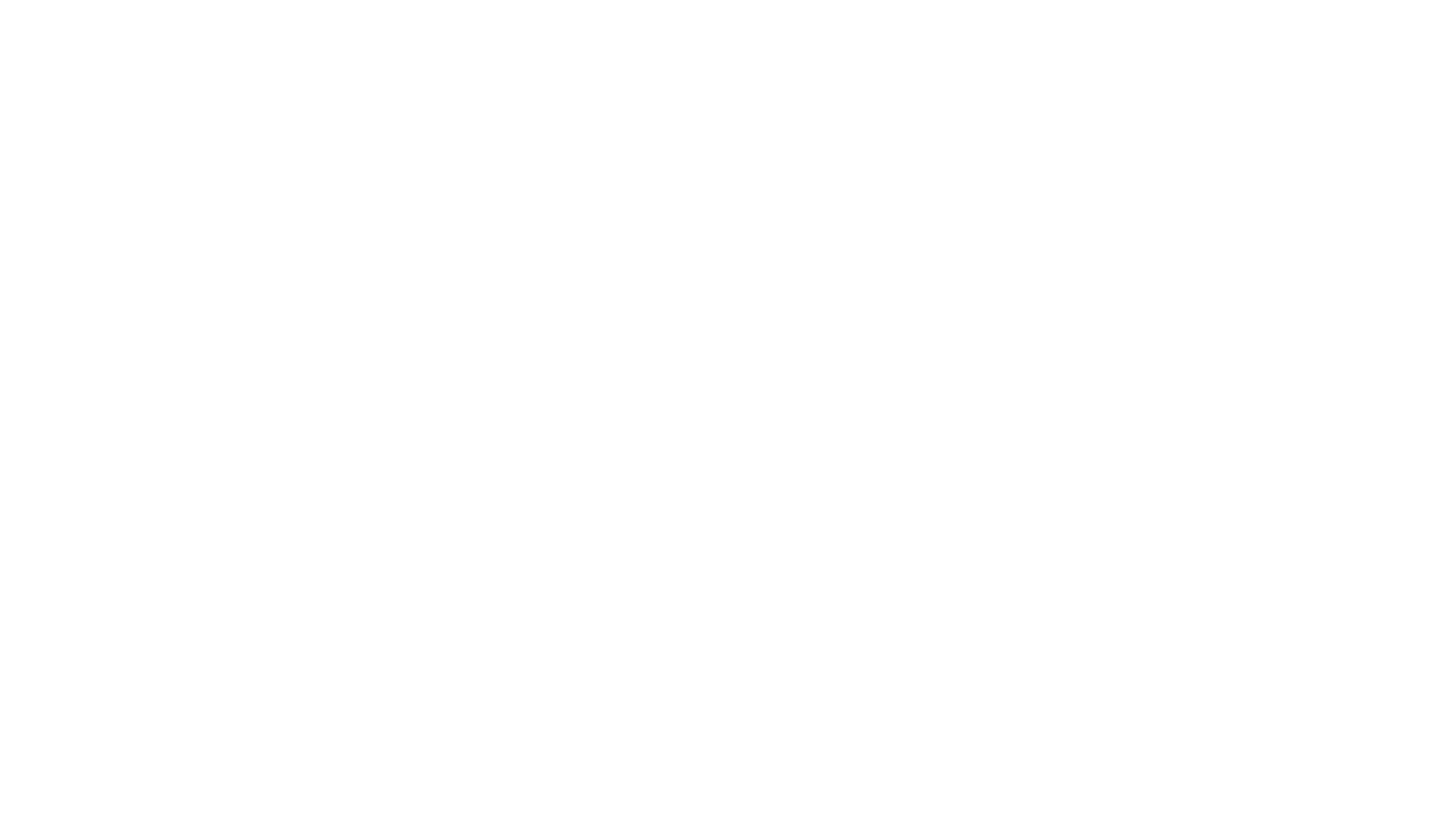 YOU MUST READ AND RESPOND TO SLIDES 2-6  AND COMPLETE  TASKS 1 AND  2
HISTORY TERM 3 WEEK ONE
YOU SHOULD READ AND RESPOND TO SLIDES 8-10 AND COMPLETE TASKS 3 AND 4
YOU COULD  READ AND RESPOND TO SLIDE 11 AND COMPLETE TASK 5
YOUR WORKBOOK
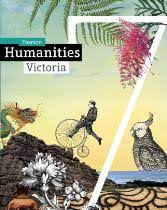 During  Semester 2  the Year 7  humanities  course focuses on History. 

Students should make sure you have your own workbook in which to complete all of your work in History.
 
You will also be using your History textbook (hardcopy) in class.

Only when instructed are students to use a digital workbook or textbook in class
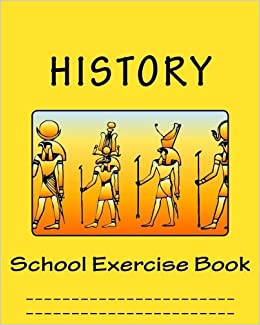 TASK 1 

Create a cover page in your workbook –using  an interesting  collage of History related images  or create a Word Cloud  which you can paste into your workbook when we are back at school
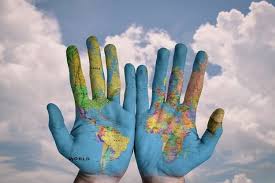 YEAR 7 HUMANITIES :  SEMESTER 2 HISTORY                     MARY’S  HISTORY  WORKBOOK
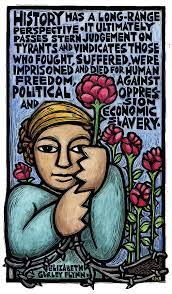 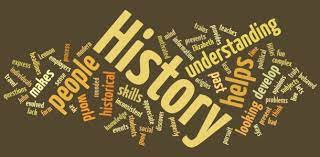 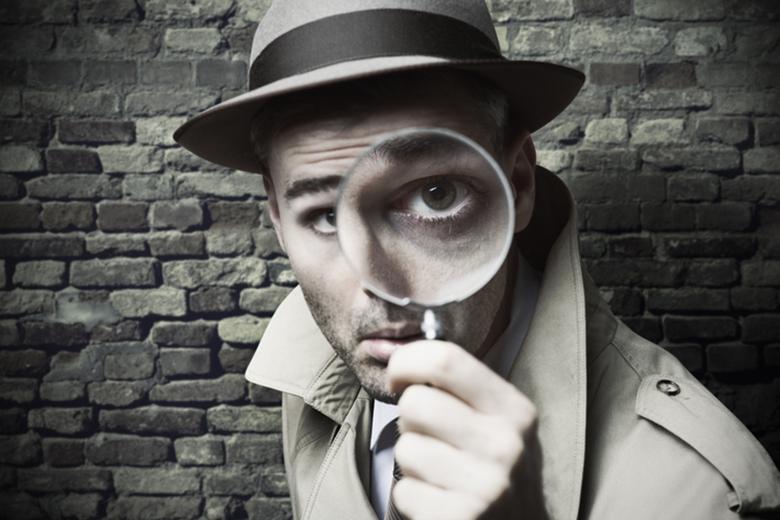 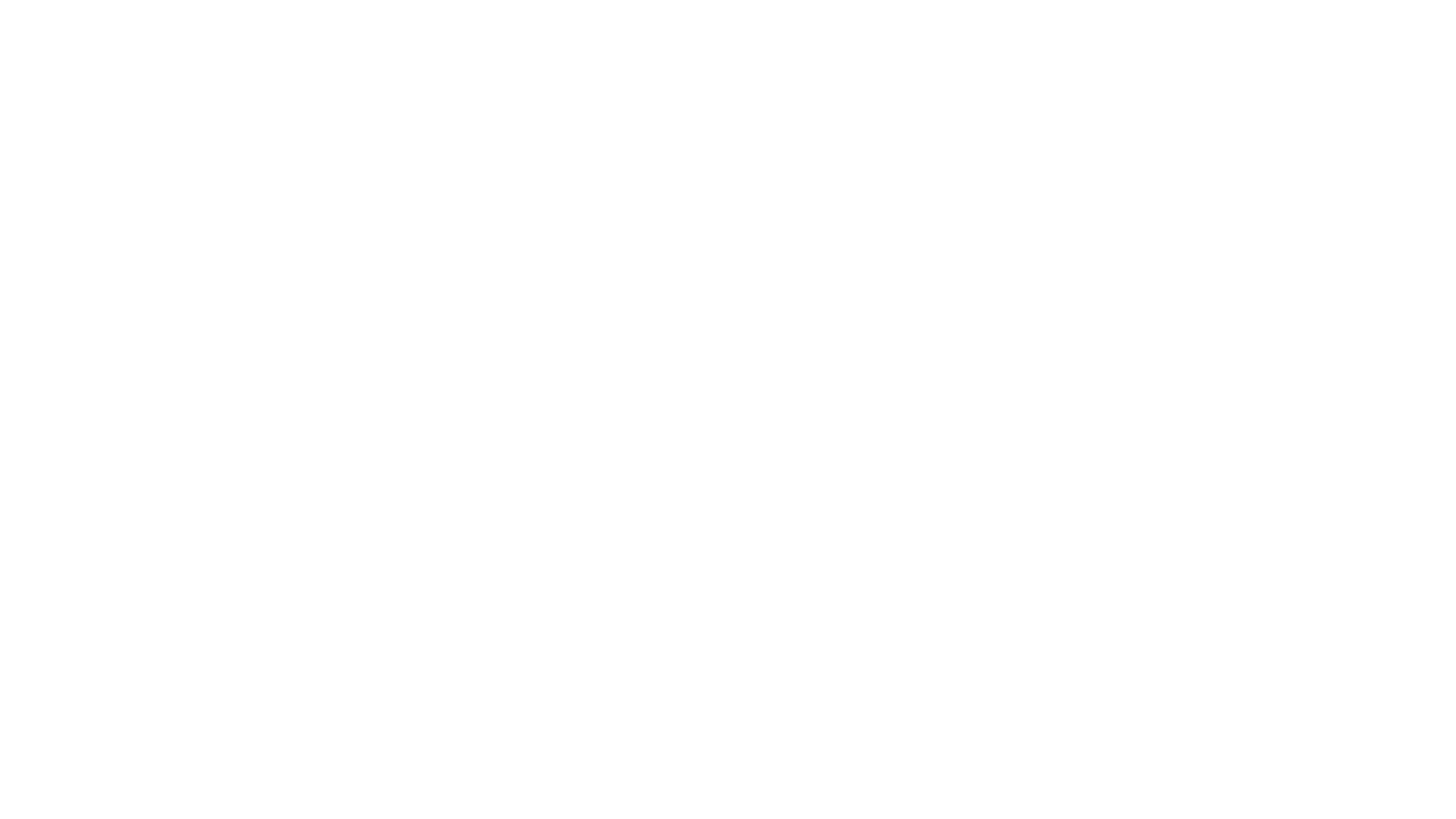 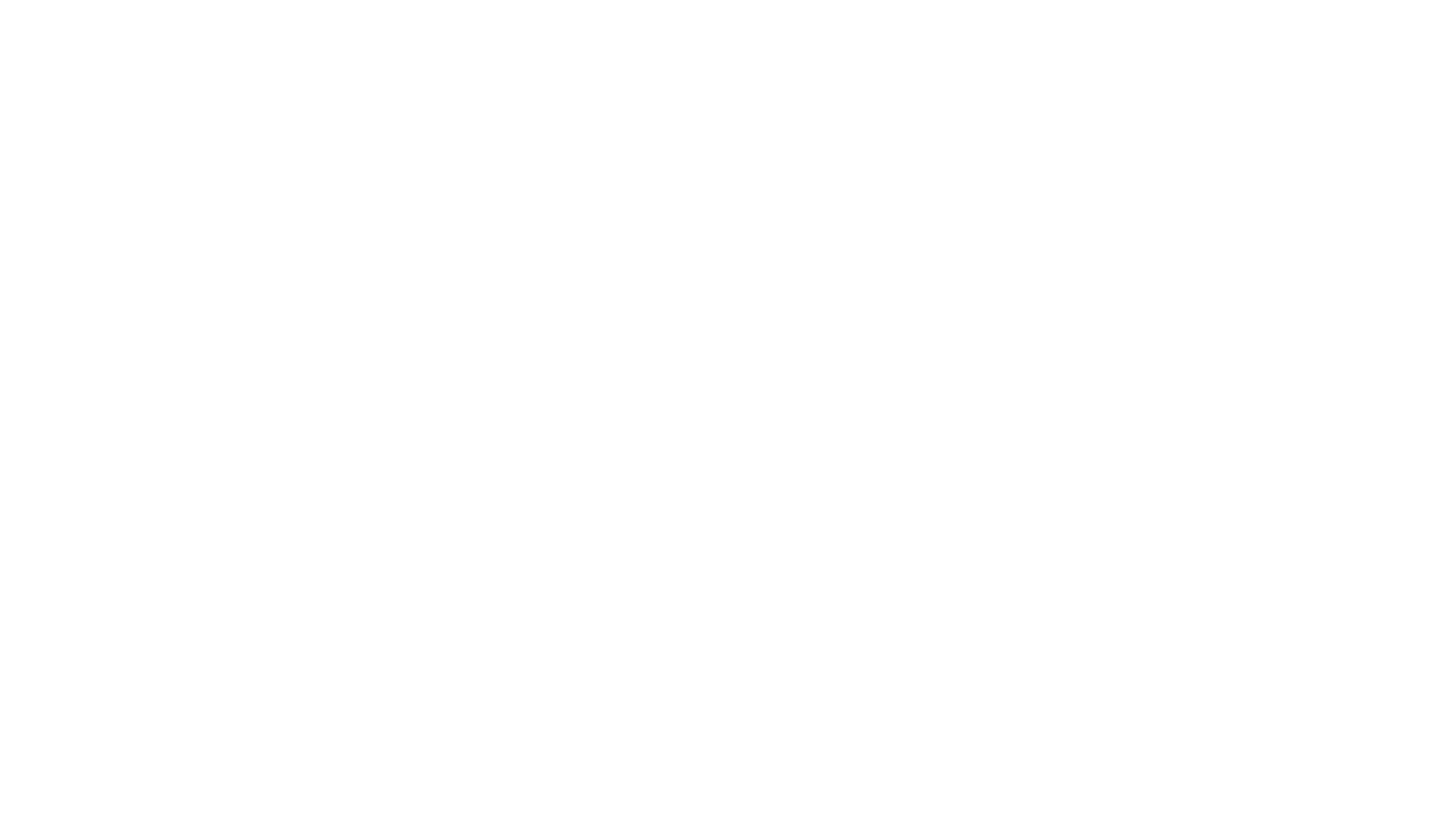 What country is being portrayed?
TASK 2
Create the Heading  
“Hero Trailer” 
 in your digital workbook 

View the Trailer from the link 
below and answer 
the 4  questions to the right
What period of history does this clip show?
HERO TRAILER
What appears to be happening?
What else did you see? Clothes, weapons etc.
ANCIENT CHINA
AN IN DEPTH STUDY
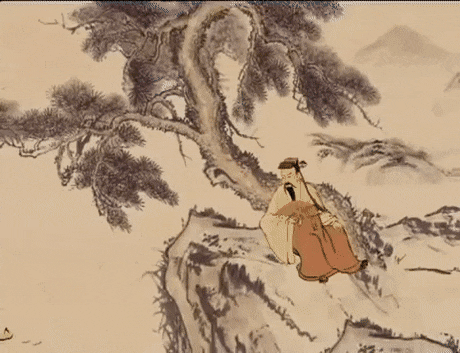 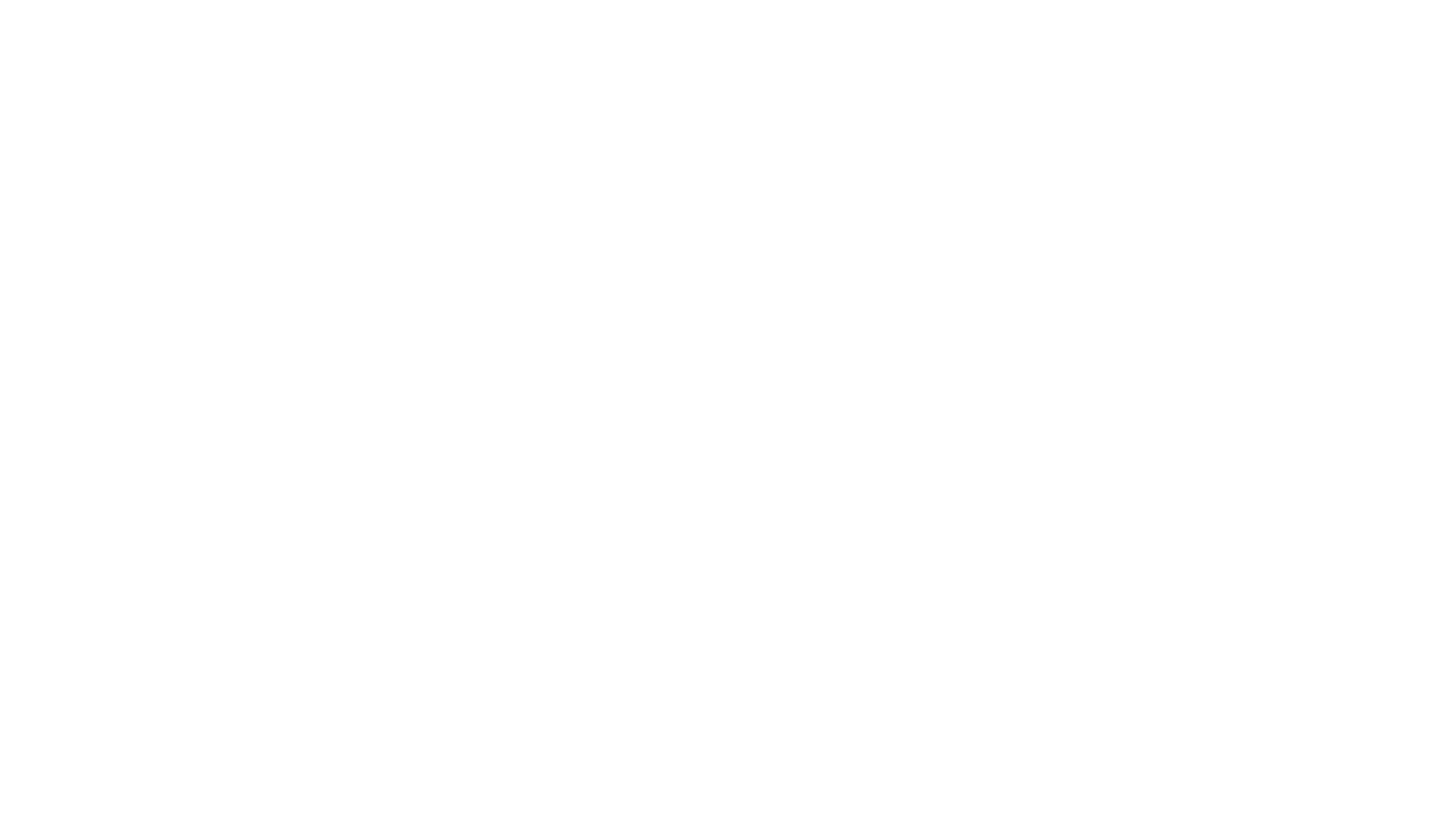 How and where did the civilisation of Ancient China develop?
WE WILL BE LOOKING AT THE FOLLOWING OVER THE NEXT FEW WEEKS.
What archaeological discoveries and types of evidence have enabled historians to understand Ancient Chinese society?
Who and which philosophies shaped Ancient China?
Technological discoveries of Ancient China.
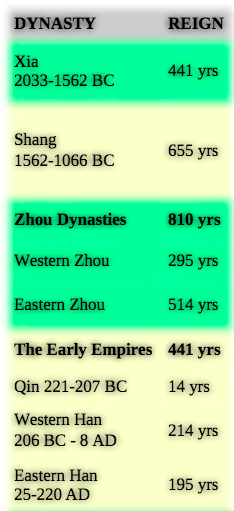 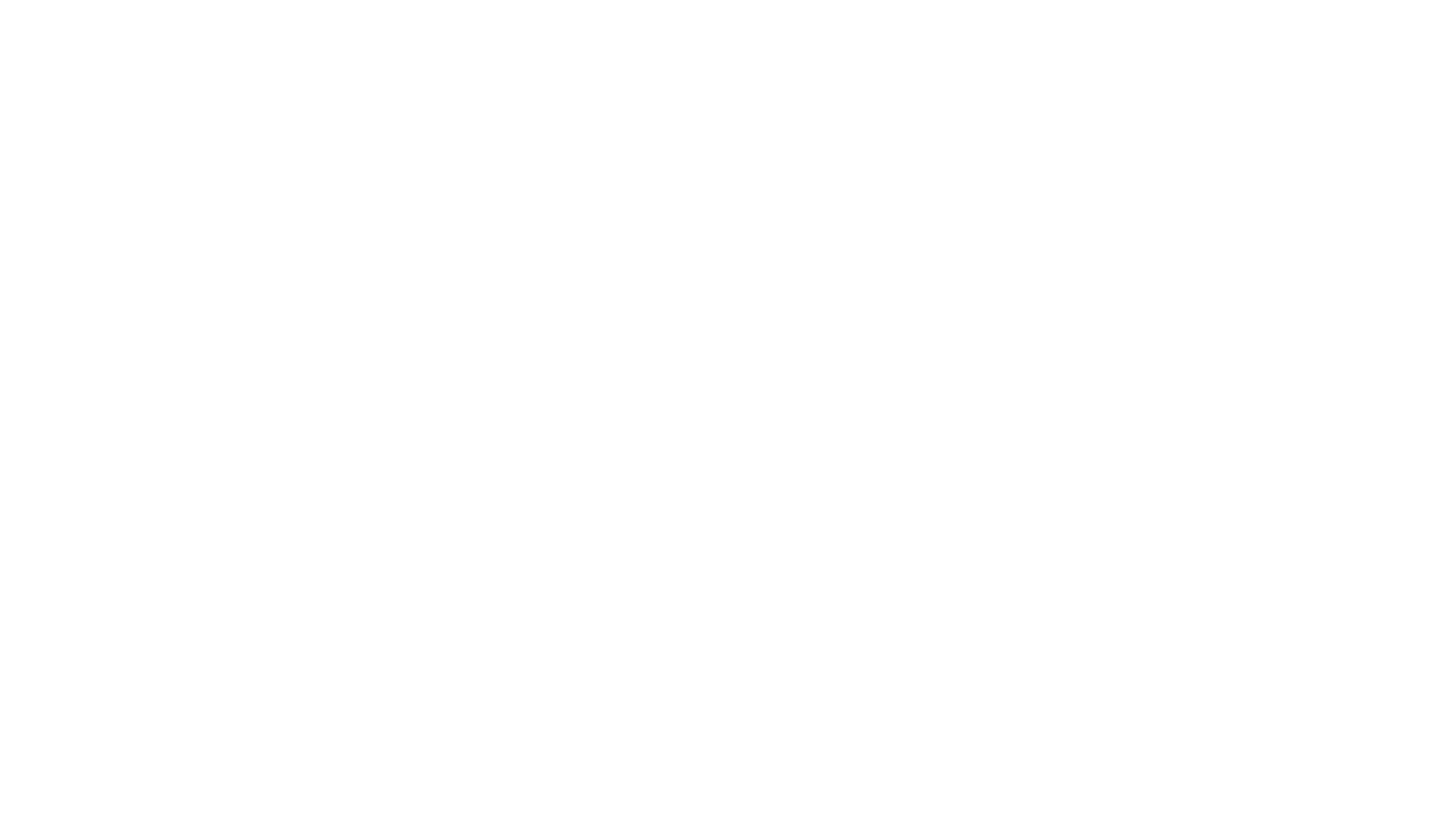 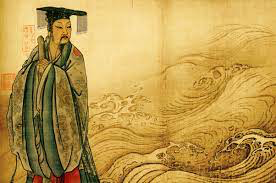 TASK 3 
READ PEARSON  PAGES 146-147(on next slide or online at Pearson)
1. ADD THE DYNASTIES TO A TIMELINE  YOU WILL MAKE USING 2 A3 SHEETS JOINED TOGETHER 
2.FOLD AND PASTE YOUR TIMELINE  INTO  THE FRONT OF YOUR WORKBOOK (if your workbook is at school, we will add it when we get back)
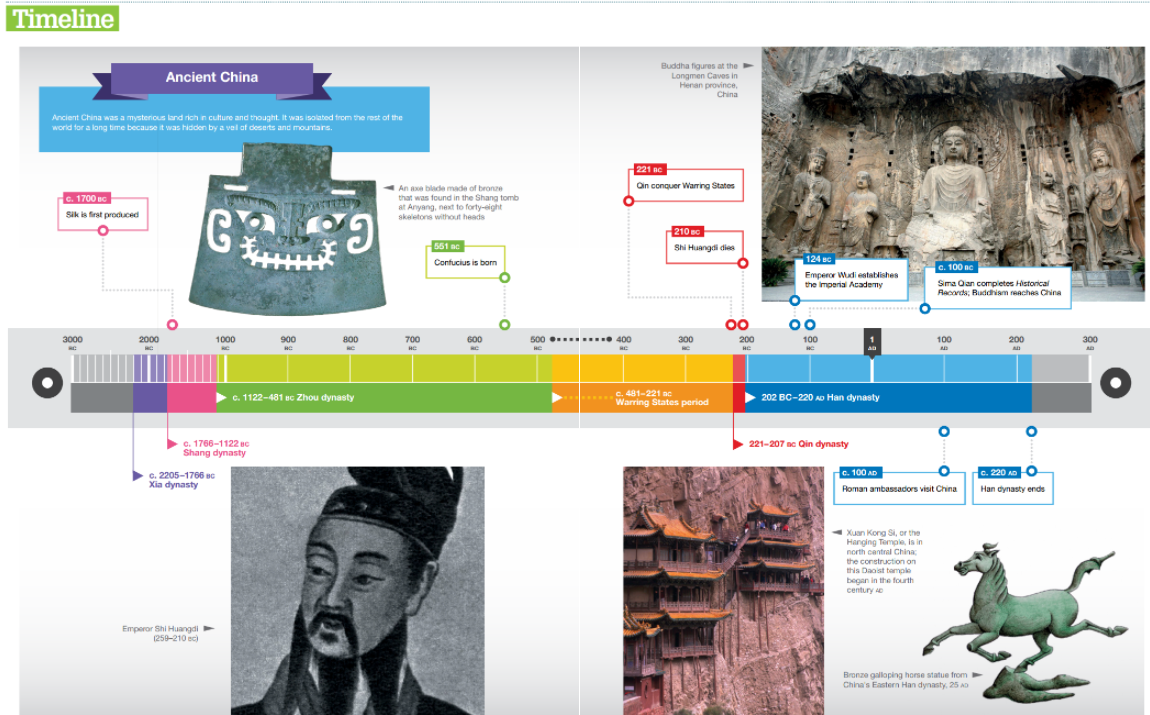 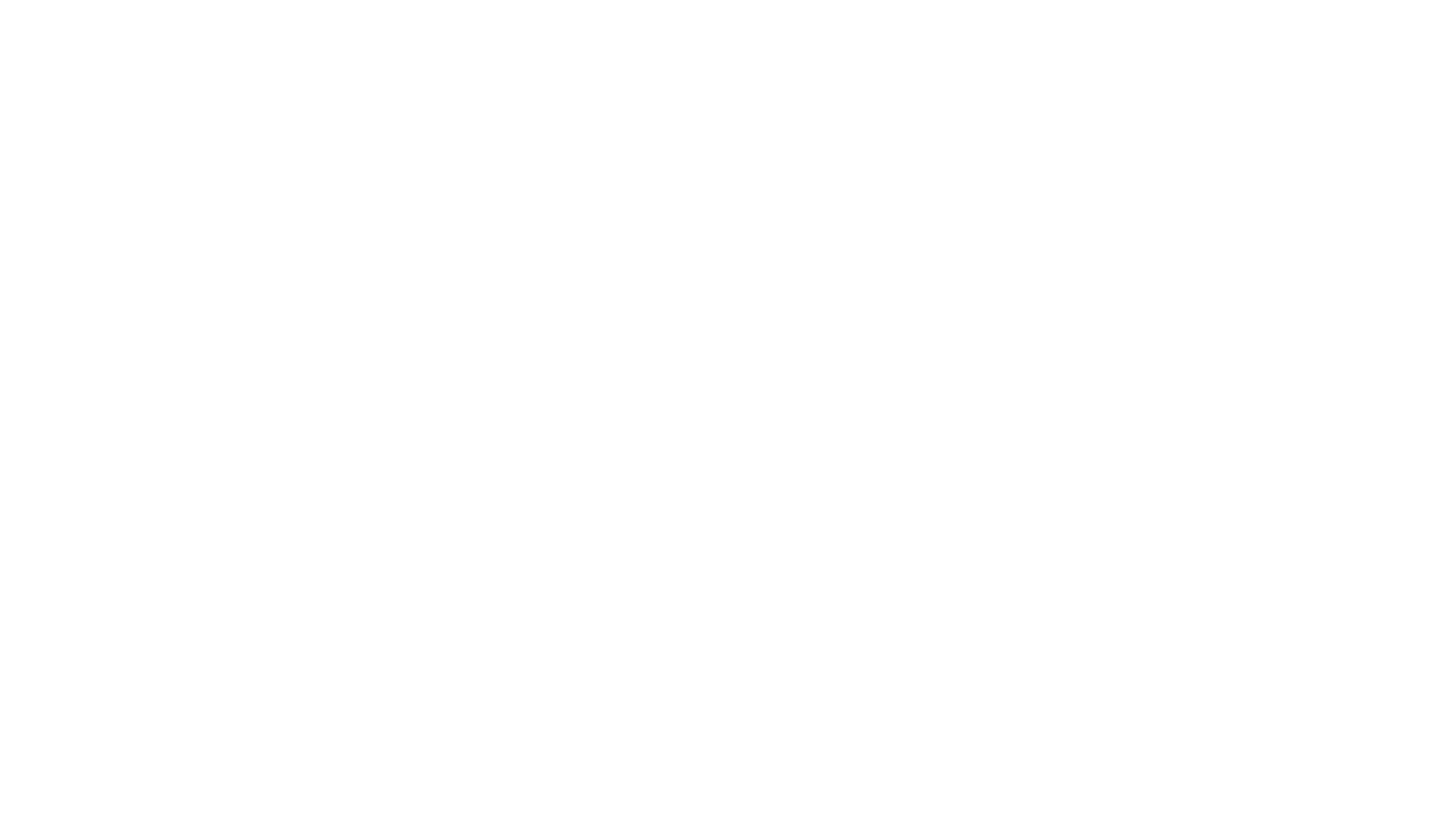 TASK 4

Read PearsonPages 148-149 (on next slide or at Pearson)

Complete:

Activities 1-5 only
In your Workbook
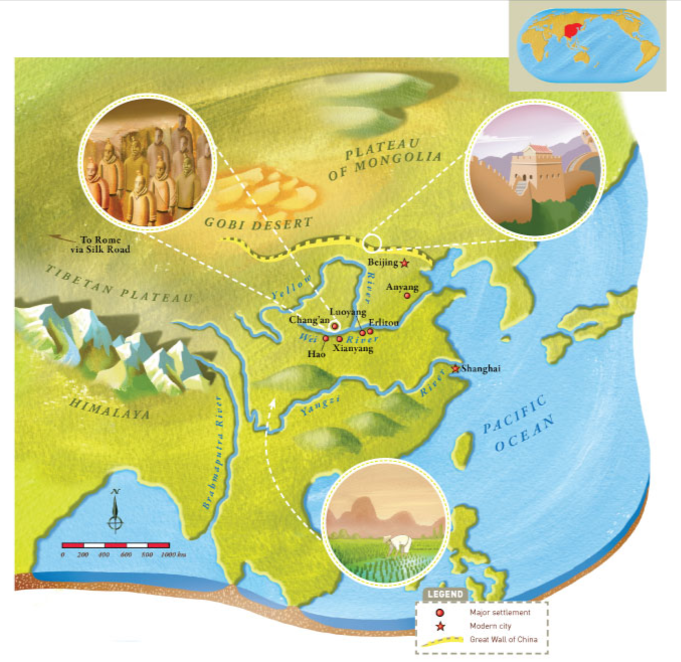 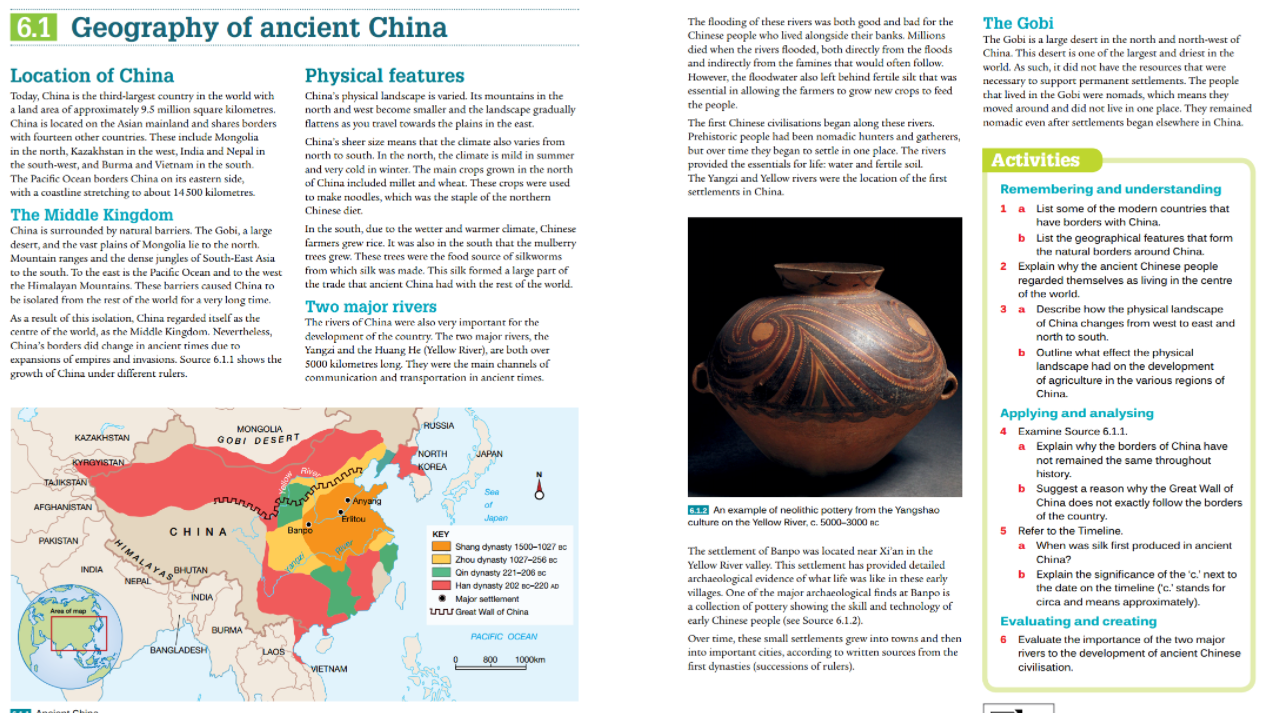 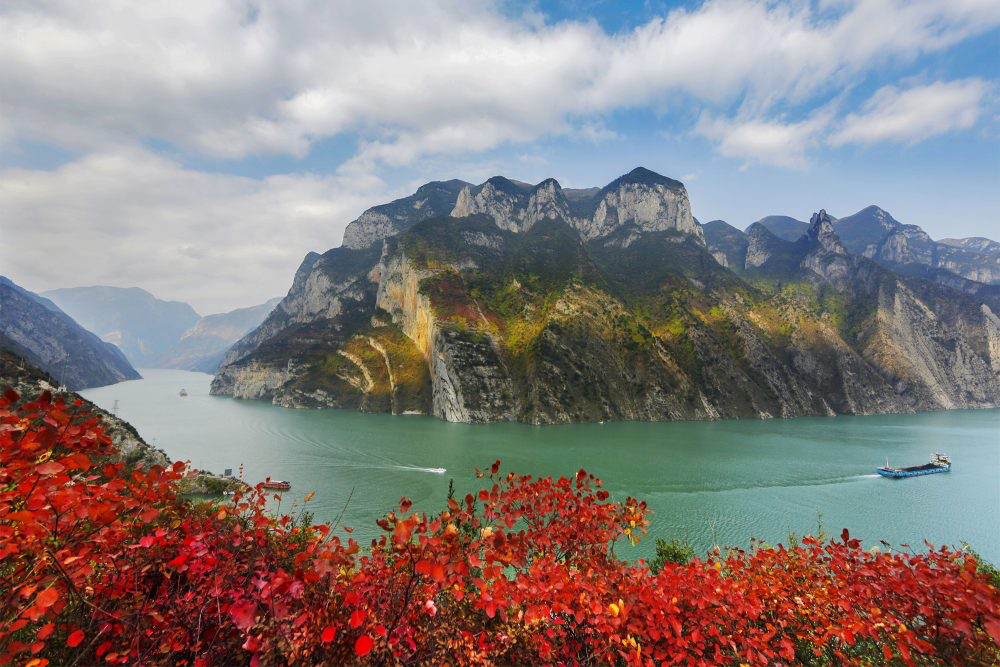 THE YANGZI  AND   YELLOW RIVERS
TASK 5  
RESEARCH - CUT AND PASTE AN  IMAGE OF THE YANGZI AND YELLOW RIVER 
FROM PAGE 149  COMPLETE QUESTION 6  EVALUATING THE IMPORTANCE OF THE TWO MAJOR RIVERS TO THE DEVELOPMENT OF ANCIENT CHINESE CIVILISATION